感恩遇见，相互成就，本课件资料仅供您个人参考、教学使用，严禁自行在网络传播，违者依知识产权法追究法律责任。

更多教学资源请关注
公众号：溯恩高中英语
知识产权声明
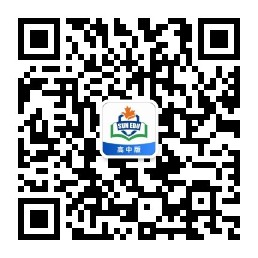 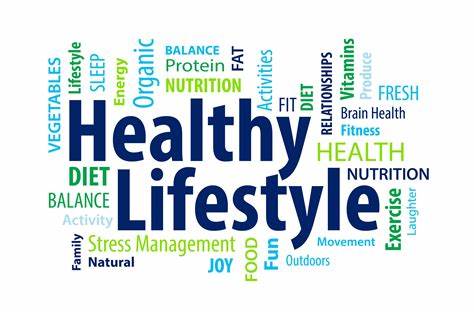 My Experiences With Computer Games
workbook (p71)
Lead-in
No wonder a growing number of teenagers become crazy or even addicted.
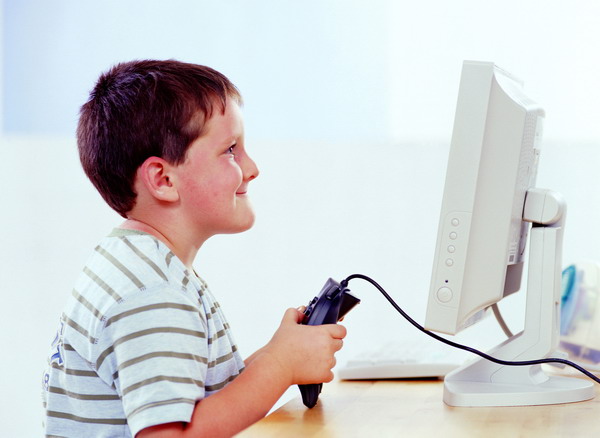 go too far
skip meals
play through the night
Is it so hard to break the addiction?
Prediction
Experiences
My Experiences with Computer Games
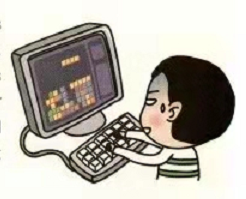 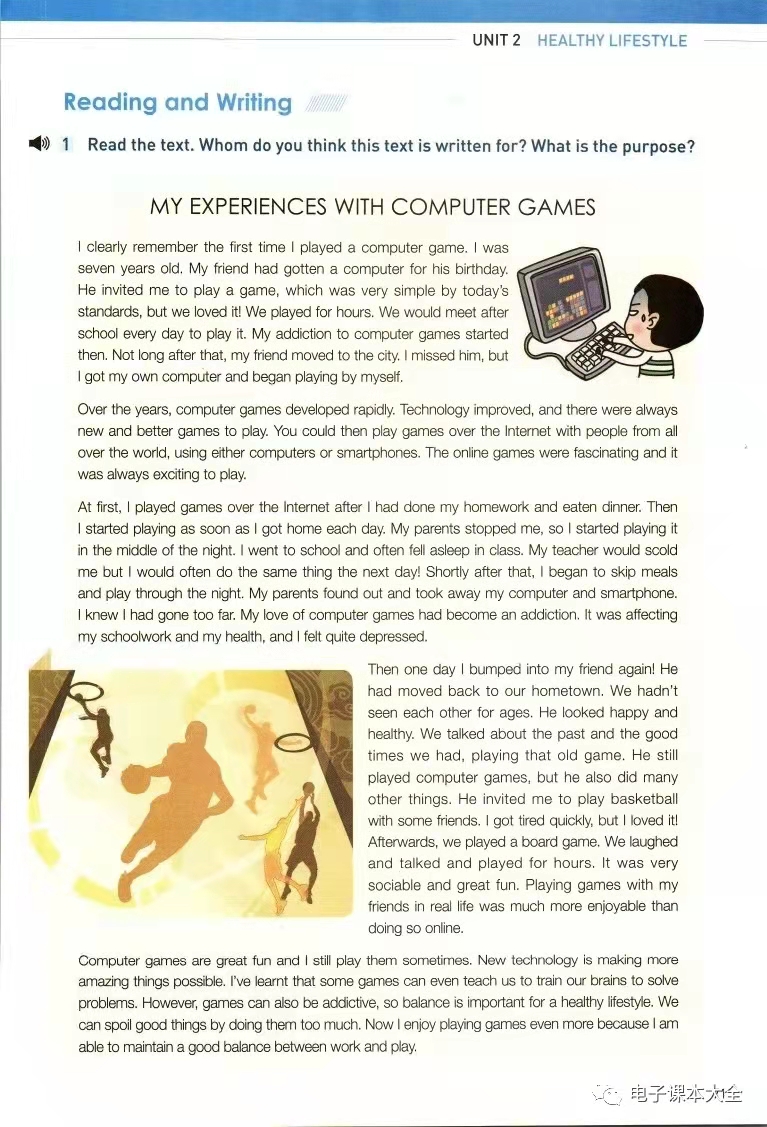 change
Structure
Divide the passage into 2 parts.
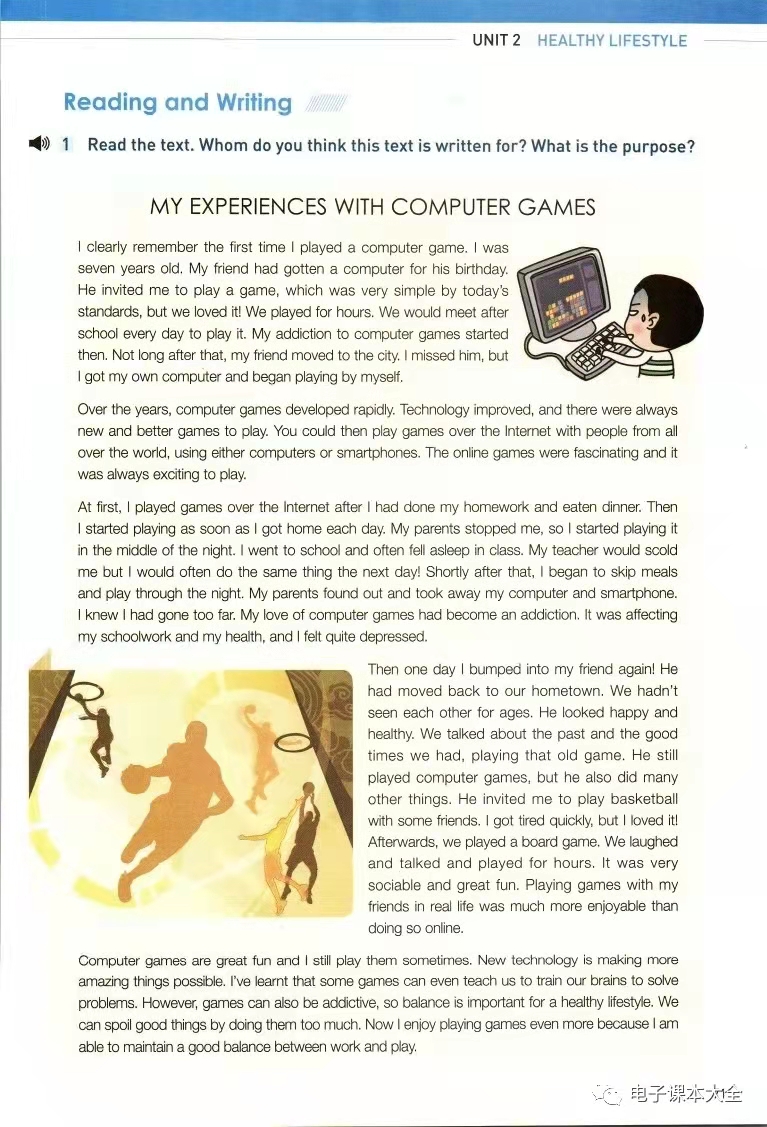 experiences
reflection
Experiences
Read paragraph 2-4 and complete the table.
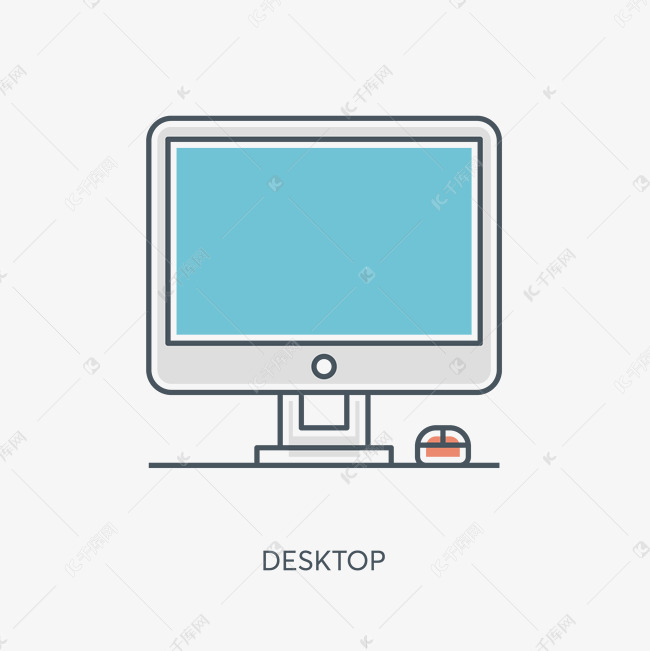 Feelings / Attitudes
played for hours after school every day
fell in love (addiction started)
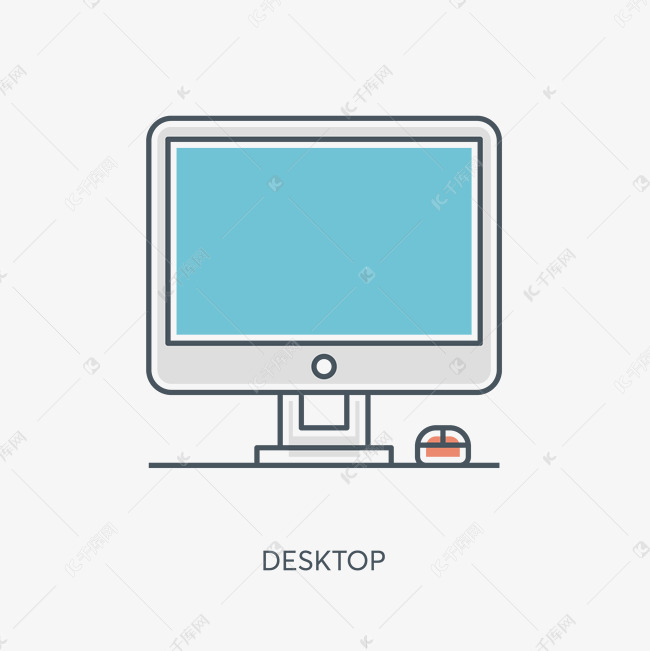 Experiences
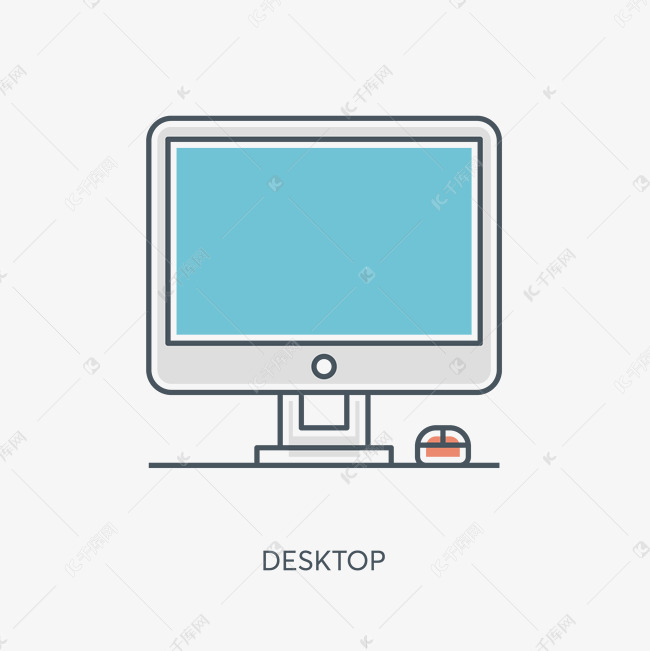 played for hours after school every day
fell in love 
(addiction started)
new and better games to play
felt fascinated
(addiction increased)
after I had done...
_________ 
addicted
increasingly
as soon as I  got home each day; play in the middle of night; fell asleep often
became entirely addicted
skip meals and play through the night
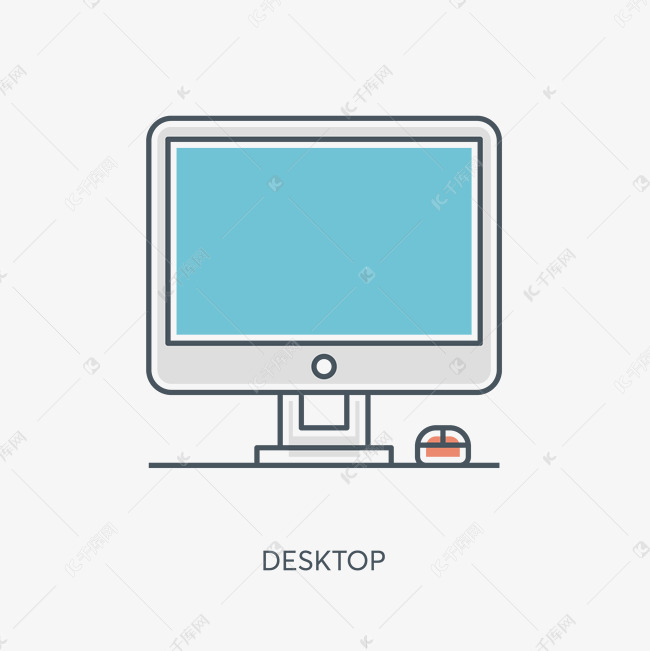 Experiences
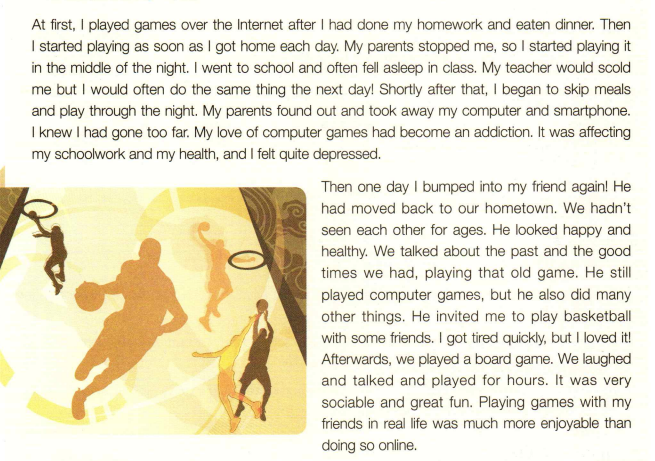 Experiences
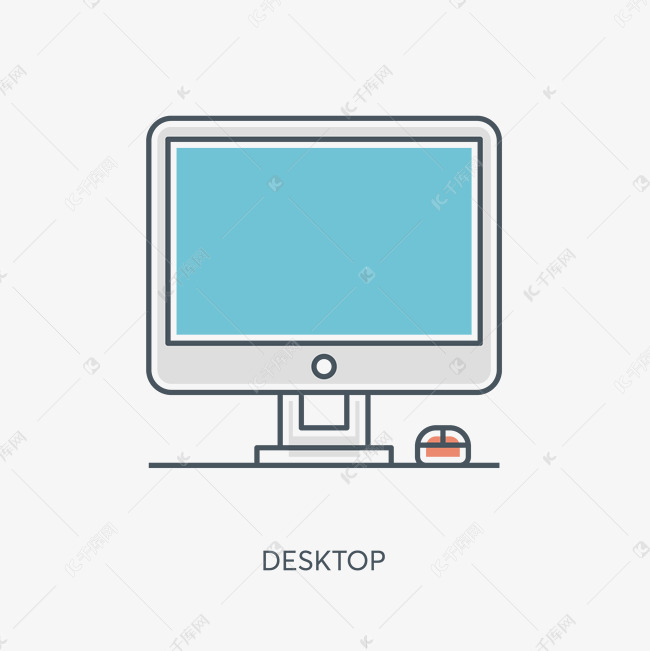 played for hours after school every day
fell in love 
(addiction started)
new and better games to play
felt fascinated
(addiction increased)
socially
affected my schoolwork and my health
after I had done...
as soon as I  got home each day; play in the middle of night; fell asleep often
became entirely addicted
mentally
felt quite depressed
skip meals and play through night
physically
got tired quickly
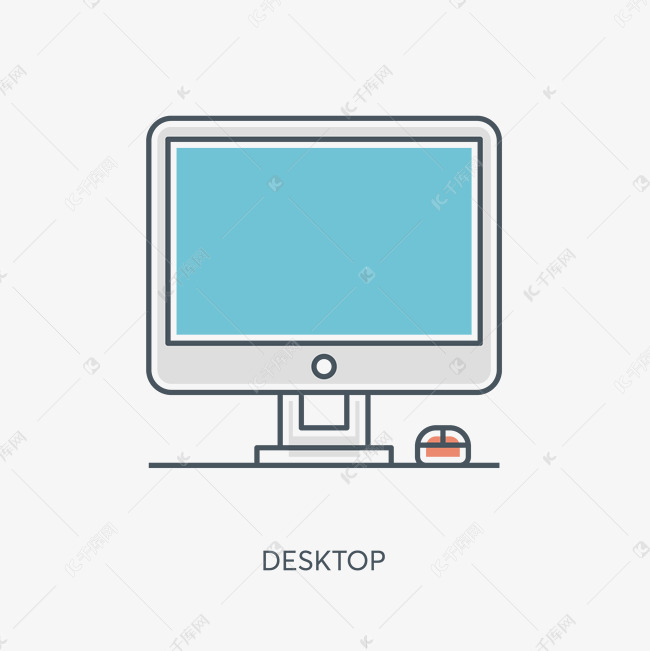 Experiences
In order to help him break the addiction, his parents and teacher....
stop, take away
scold
They were really concerned about him, but what they did was improper.
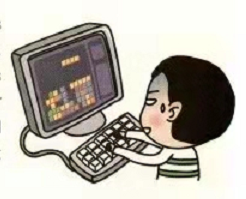 Experiences
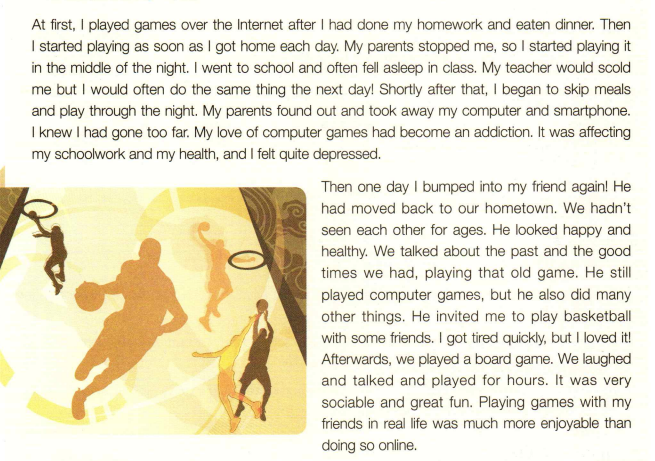 Experiences
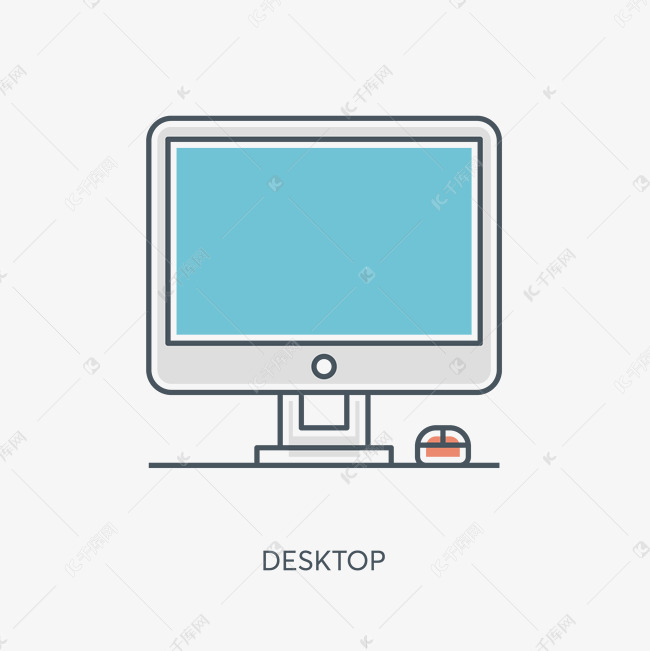 Change
played for hours after school every day
fell in love 
(addiction started)
new and better games to play
felt fascinated
(addiction increased)
after I had done...
socially
stronger
as soon as I  got home each day; play in the middle of night; fell asleep often
became entirely addicted
mentally
skip meals and play through night
physically
determined to find an alternative
playing games with friends in real life
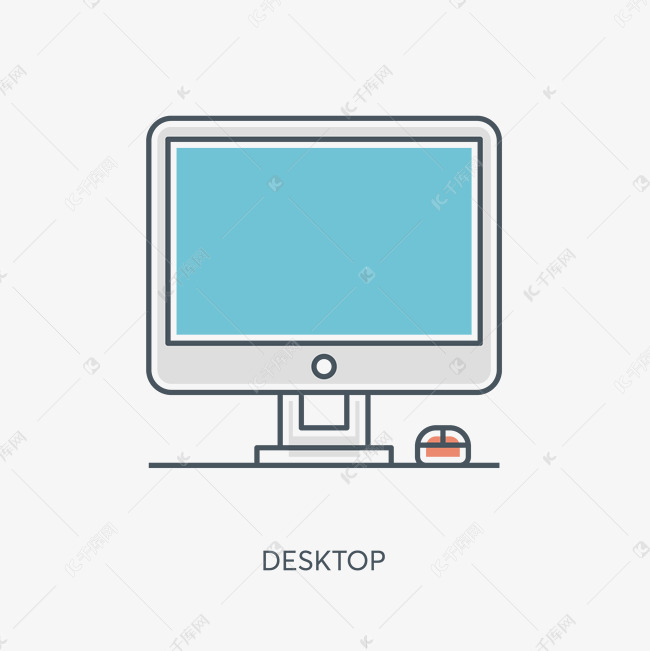 We should hold a proper attitude to computer games;
We can spoil good things by doing them too much.
Reflection
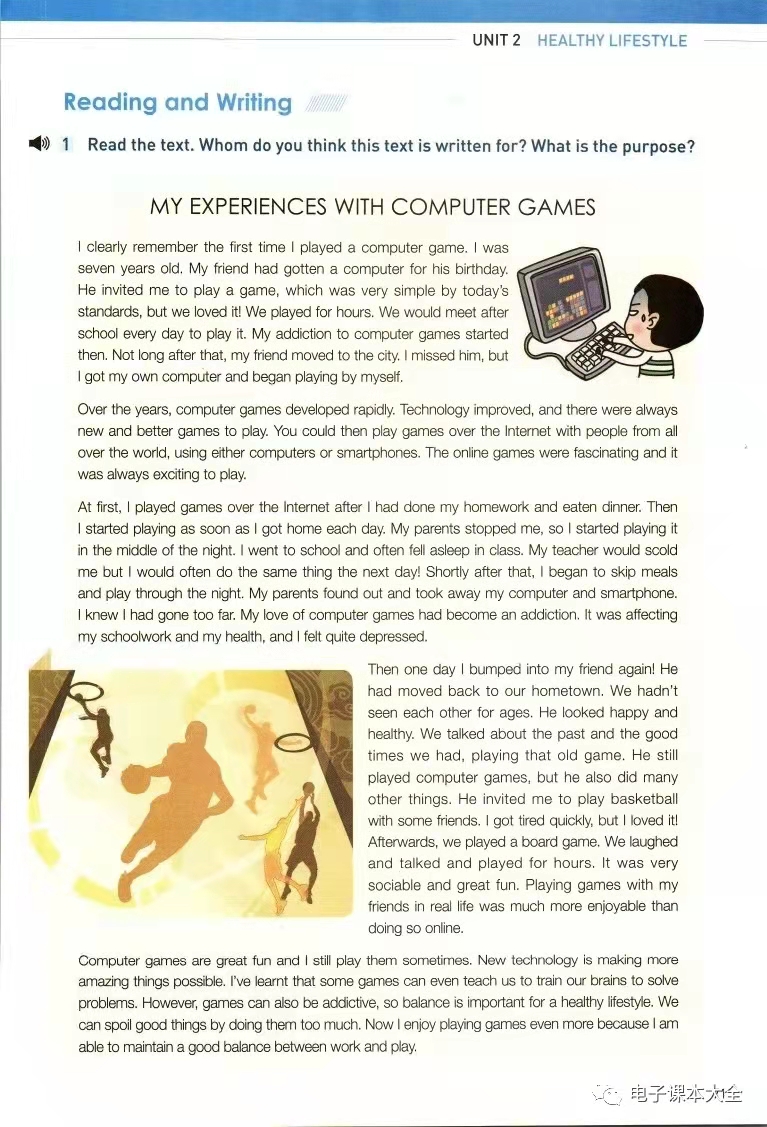 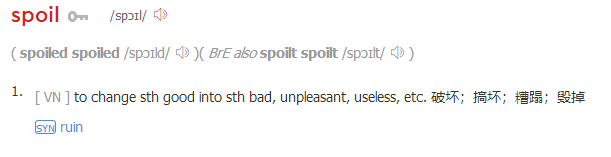 By kicking the addiction, he has learnt...
Balance is important for a healthy lifestyle;
We should maintain a good balance;
Great things always begin from our inside.
Discussion
Share a similar case in your life in which someone spoil good things by doing them too much and put forward your suggestions accordingly.
The experience should include:
※the good thing
※his/her behaviour of the addiction
※the change of his/her feeling/attitude 
※the influence of the addiction
※your suggestion
A possible version:
A friend of mine, who cared about her appearance very much, fell in love with losing weight. She ate like a bird and even skipped meals to keep a slim figure. Additionally, she spent large sum of money on purchasing slimming products. she became entirely addicted to it. Gradually, she became tired easily and once even fainted while working, thus resulting in one week in hospital. So I think it is high time she should maintain a balanced diet and have a healthy lifestyle.
good thing
behaviour
feeling
influence
suggestion
Assignment
Make a poster to appeal to students to break the addiction to smartphones. Your poster should include:
◆ an eye-catching title
◆a beautiful layout
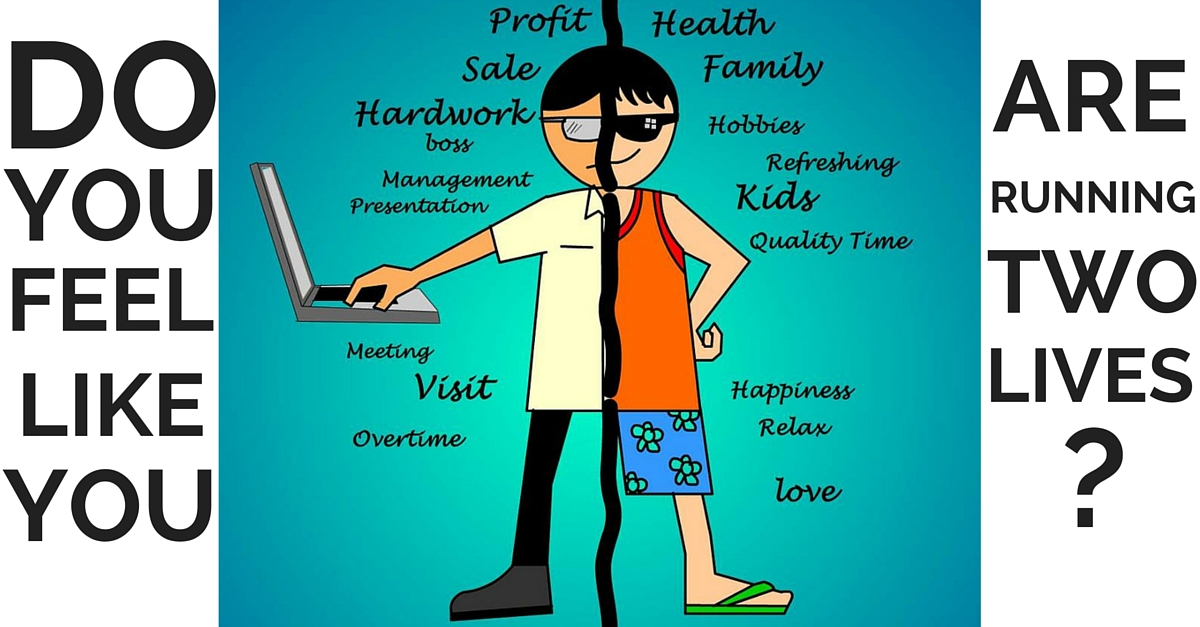 ◆vivid pictures
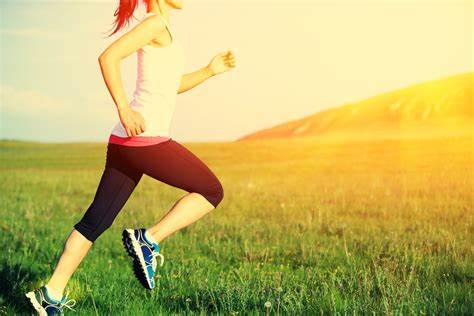 THANK YOU